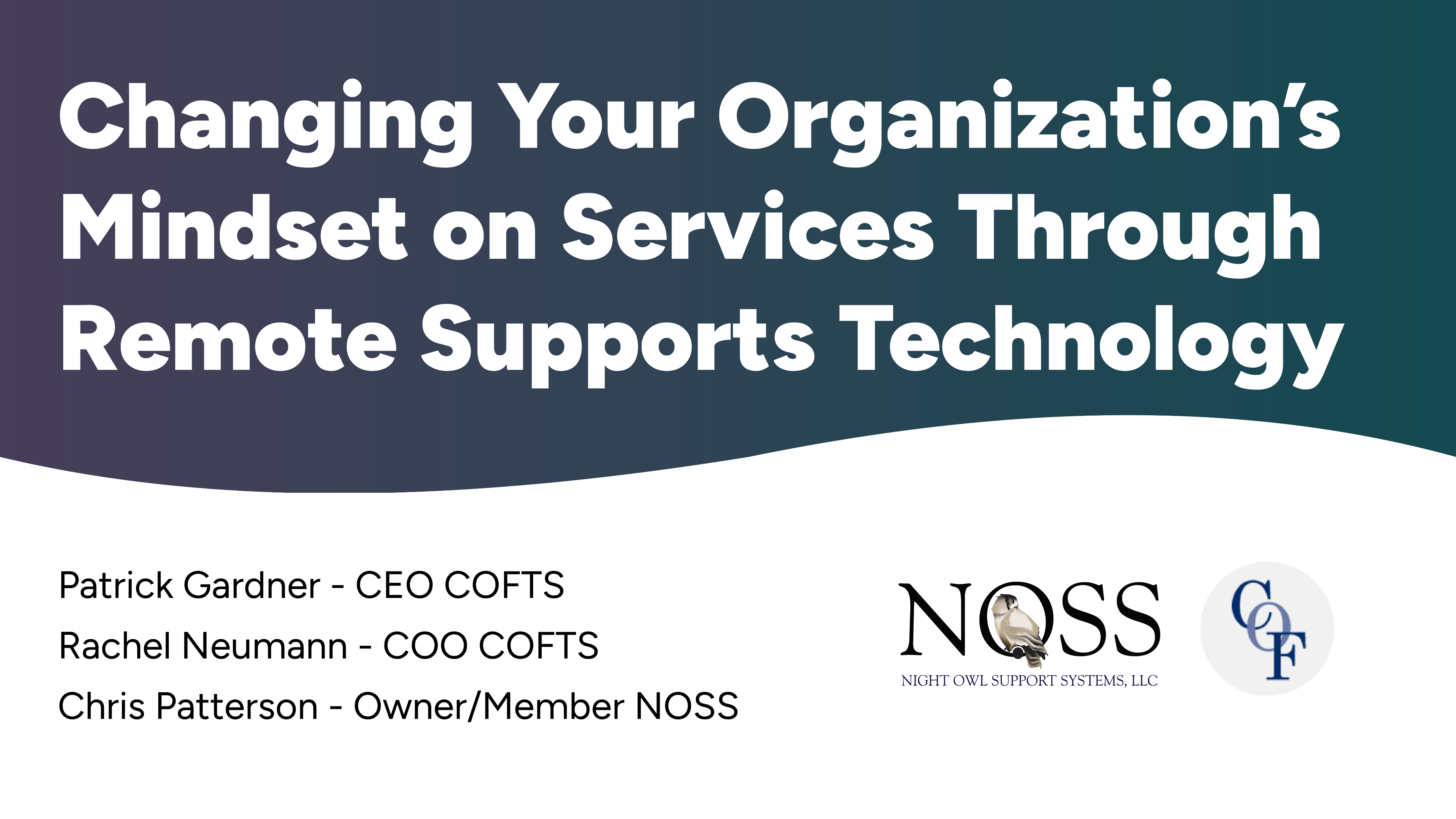 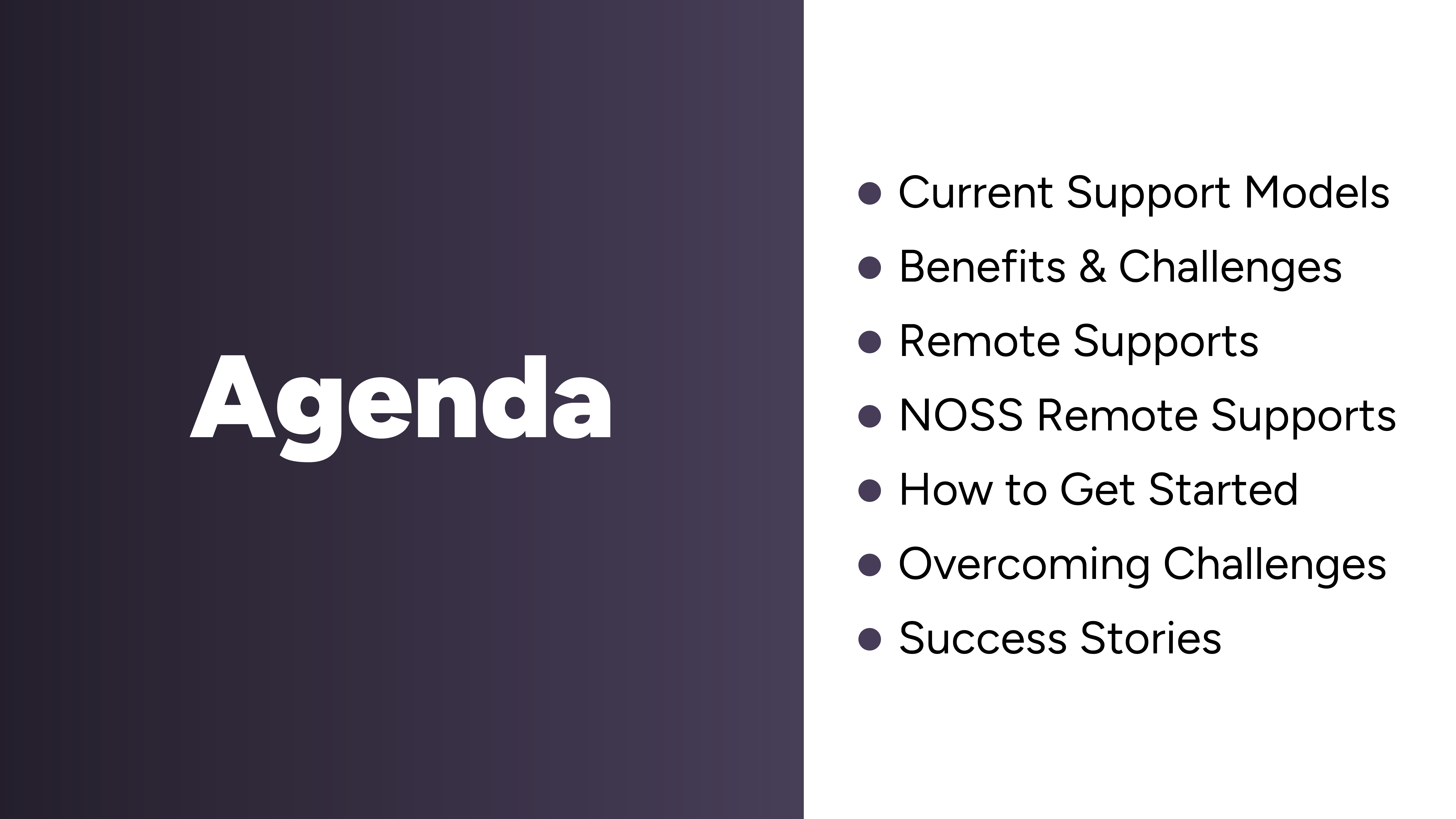 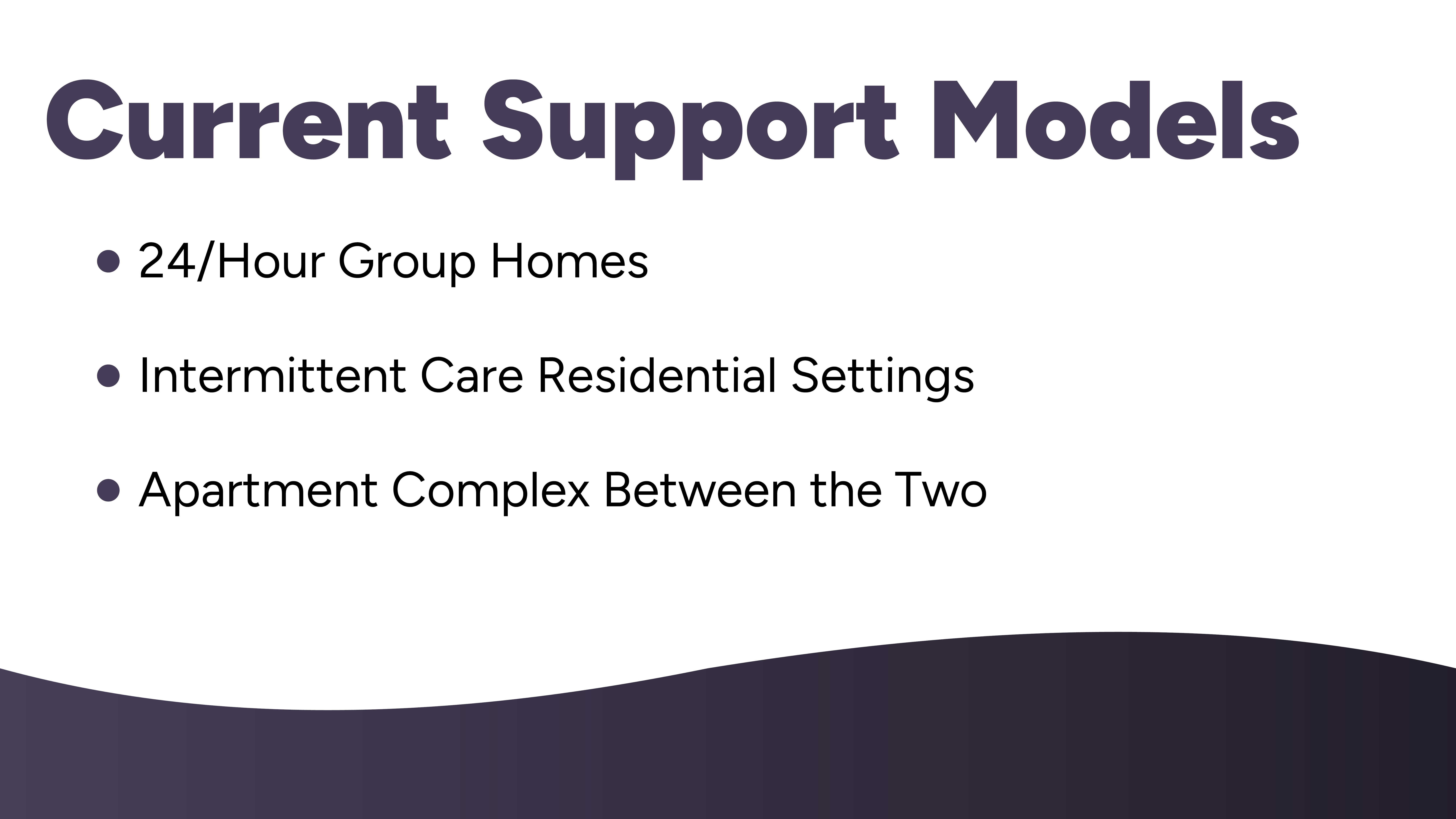 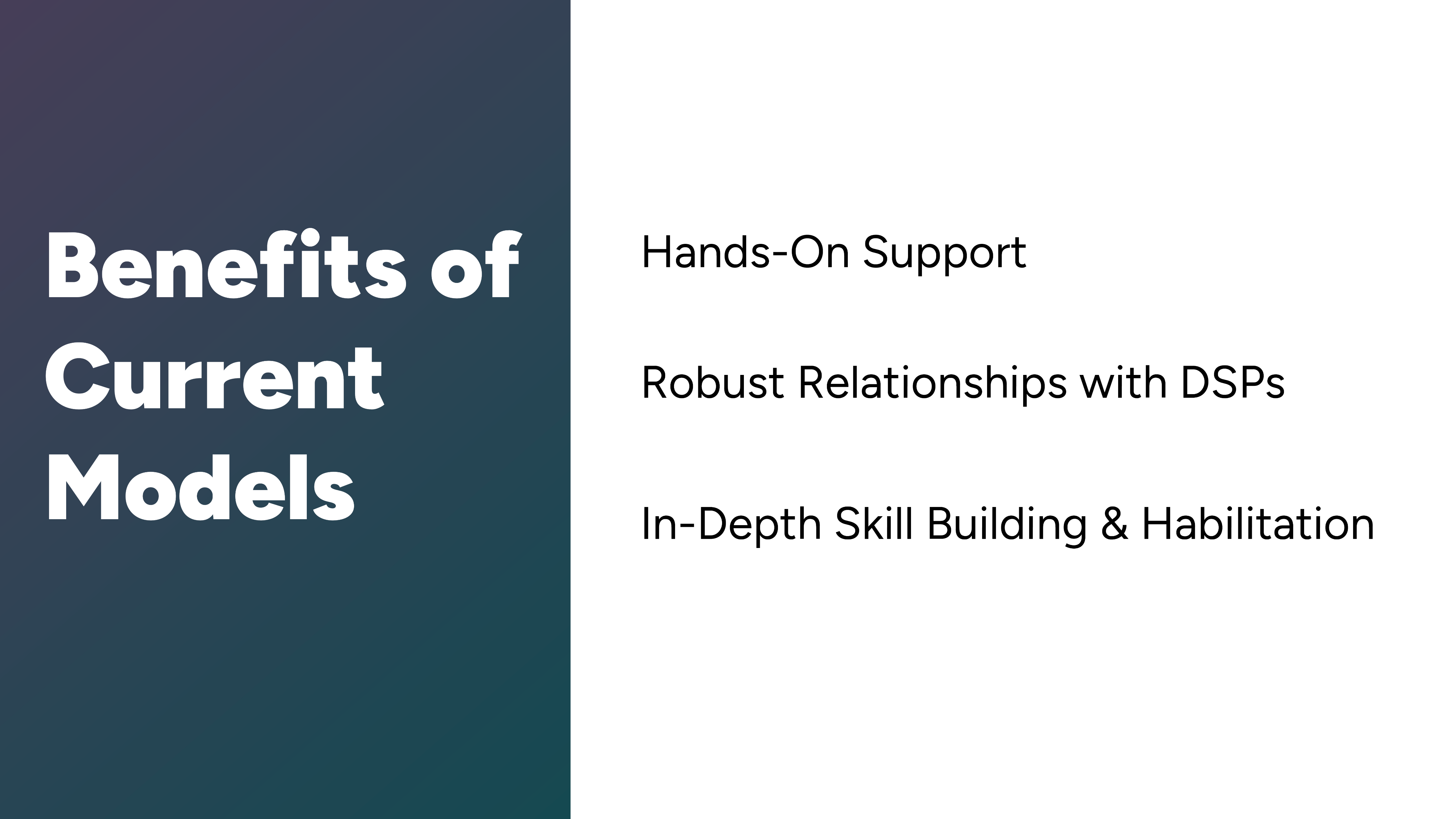 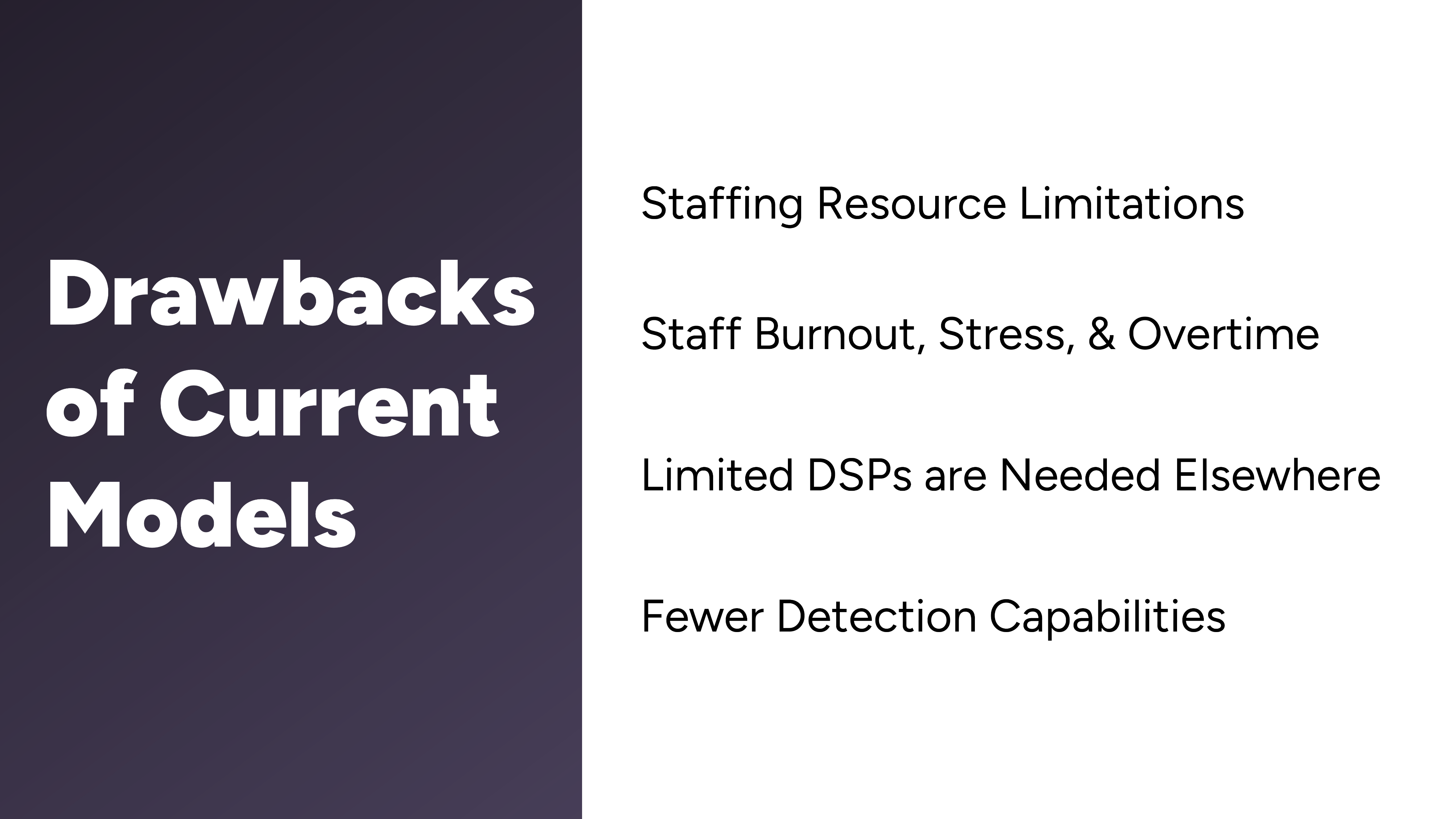 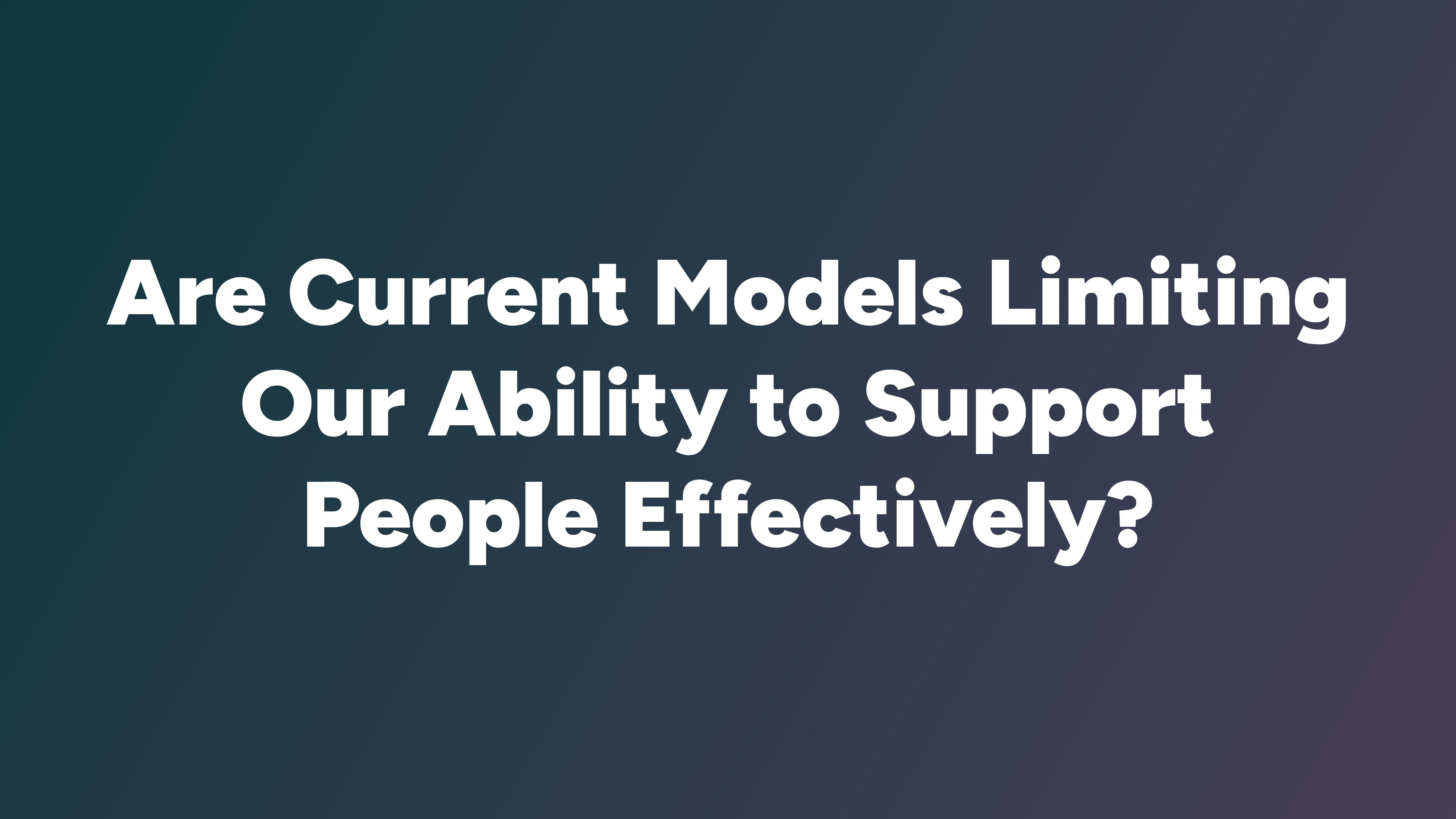 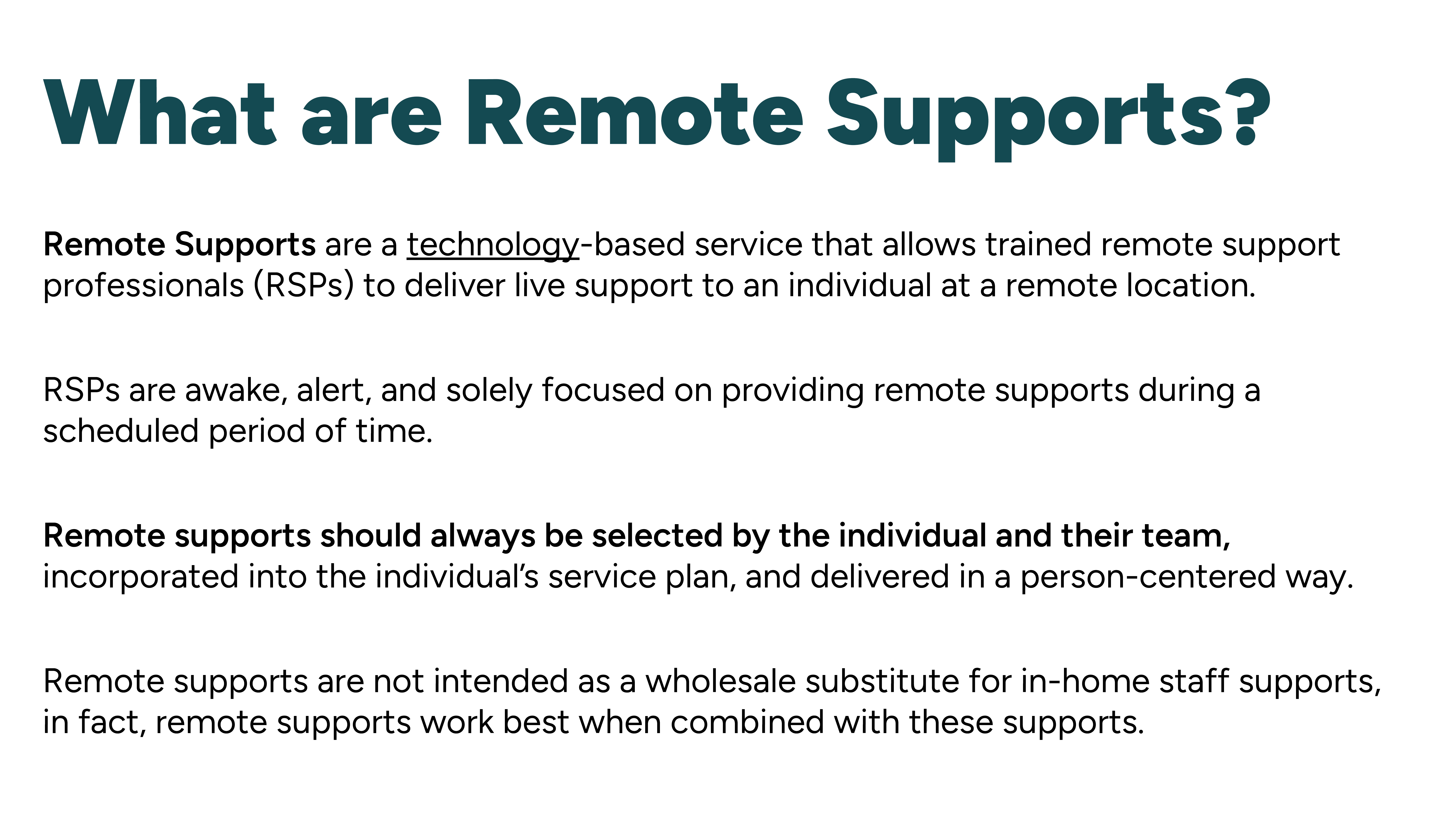 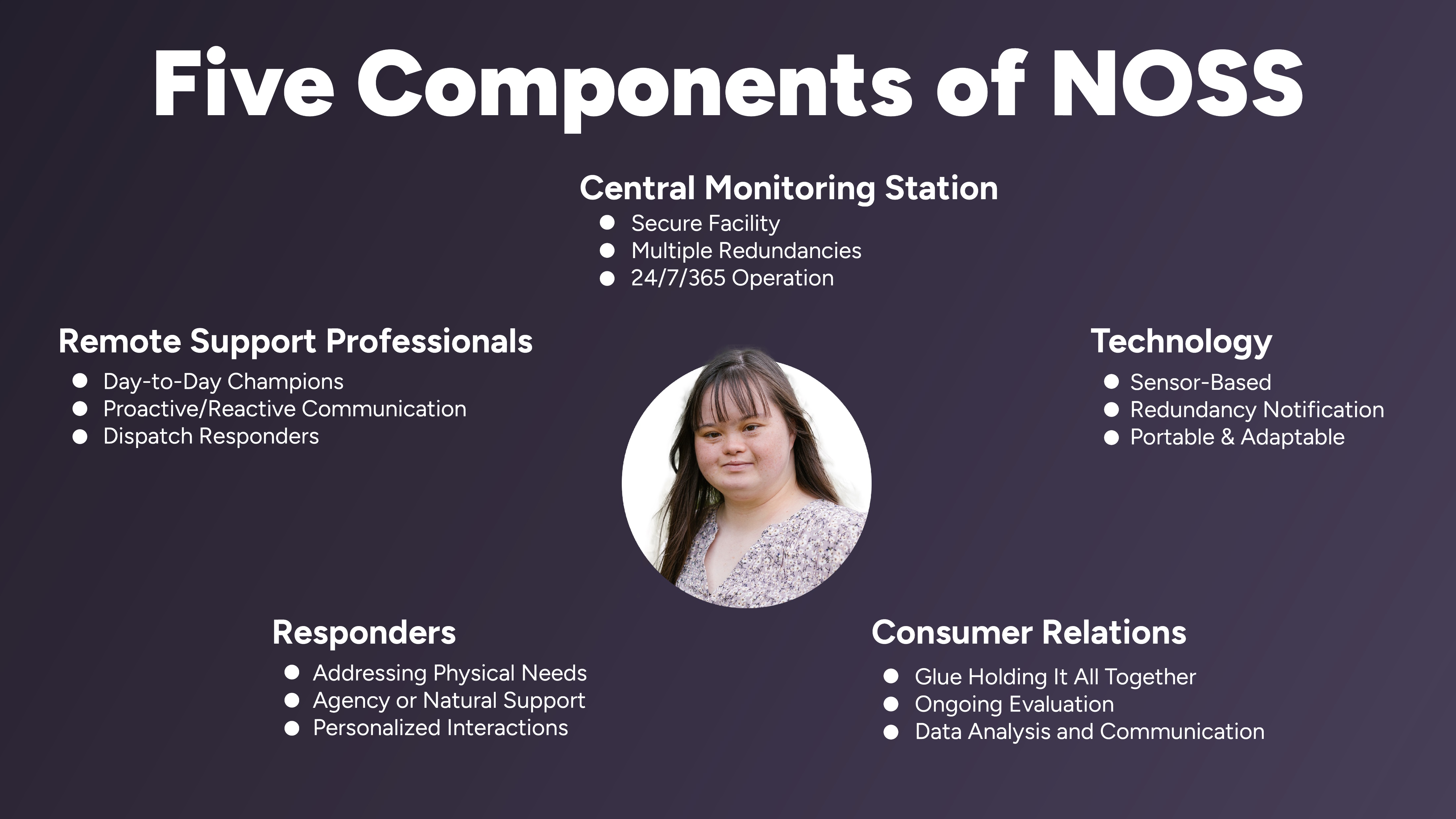 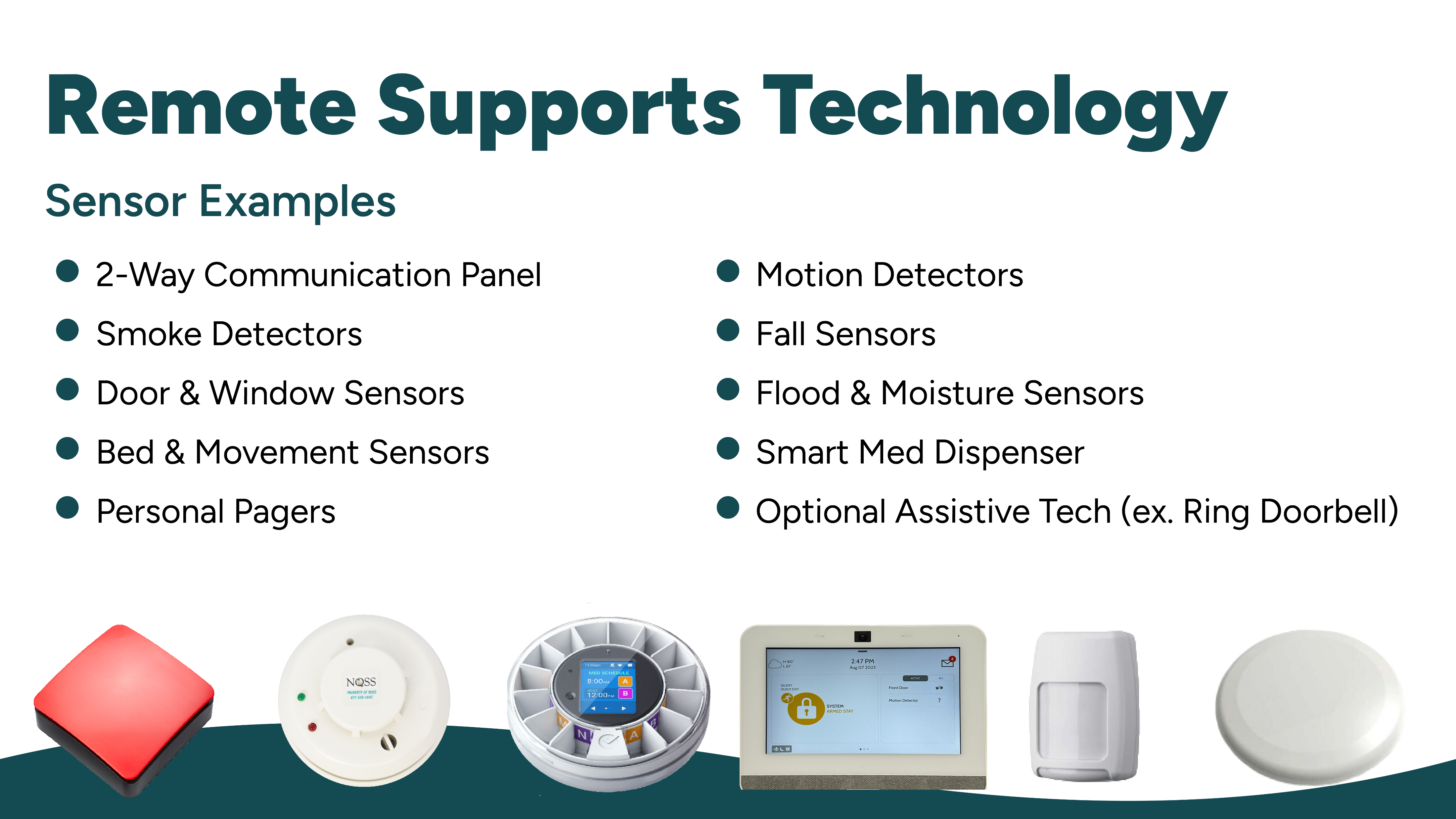 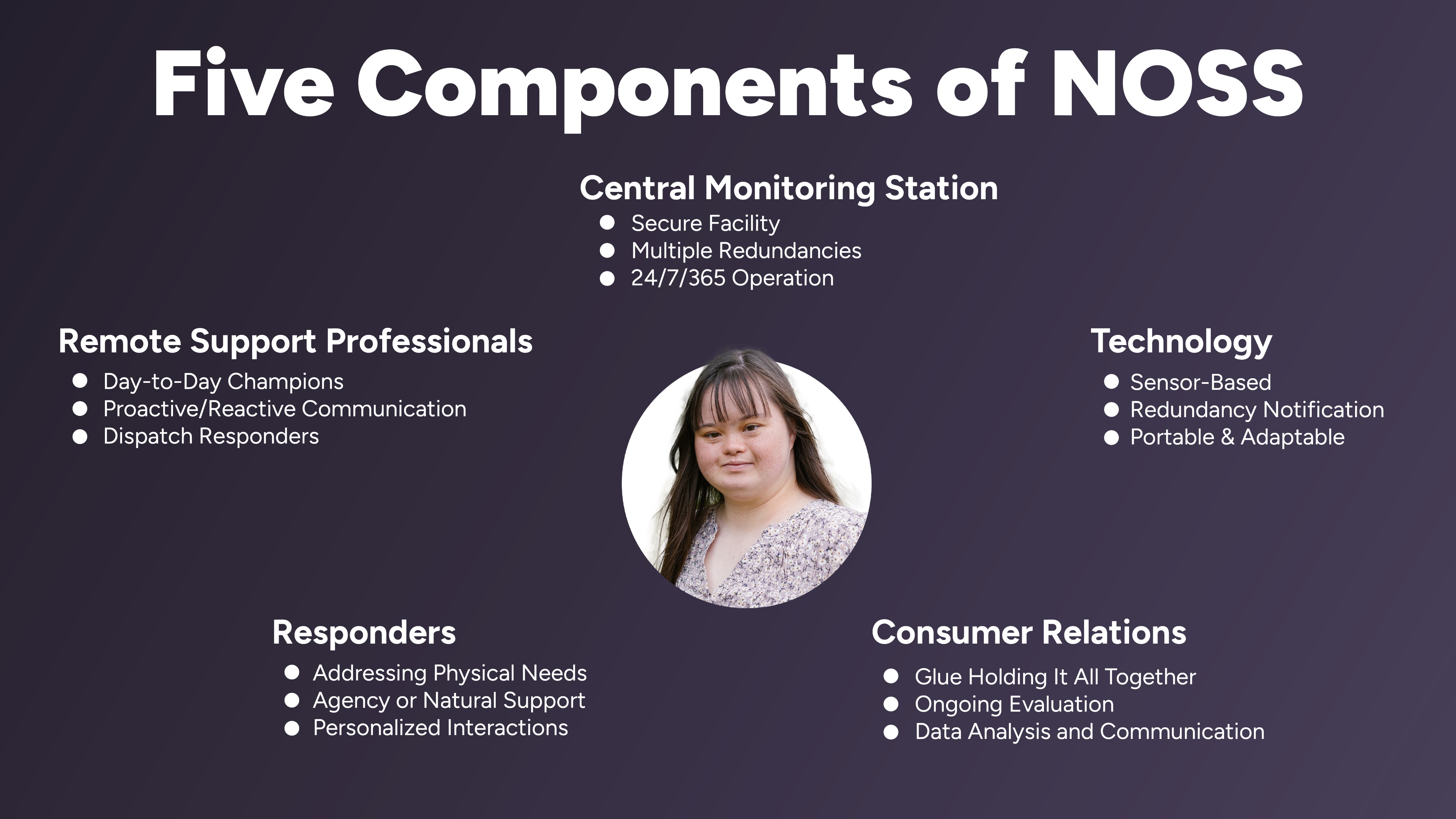 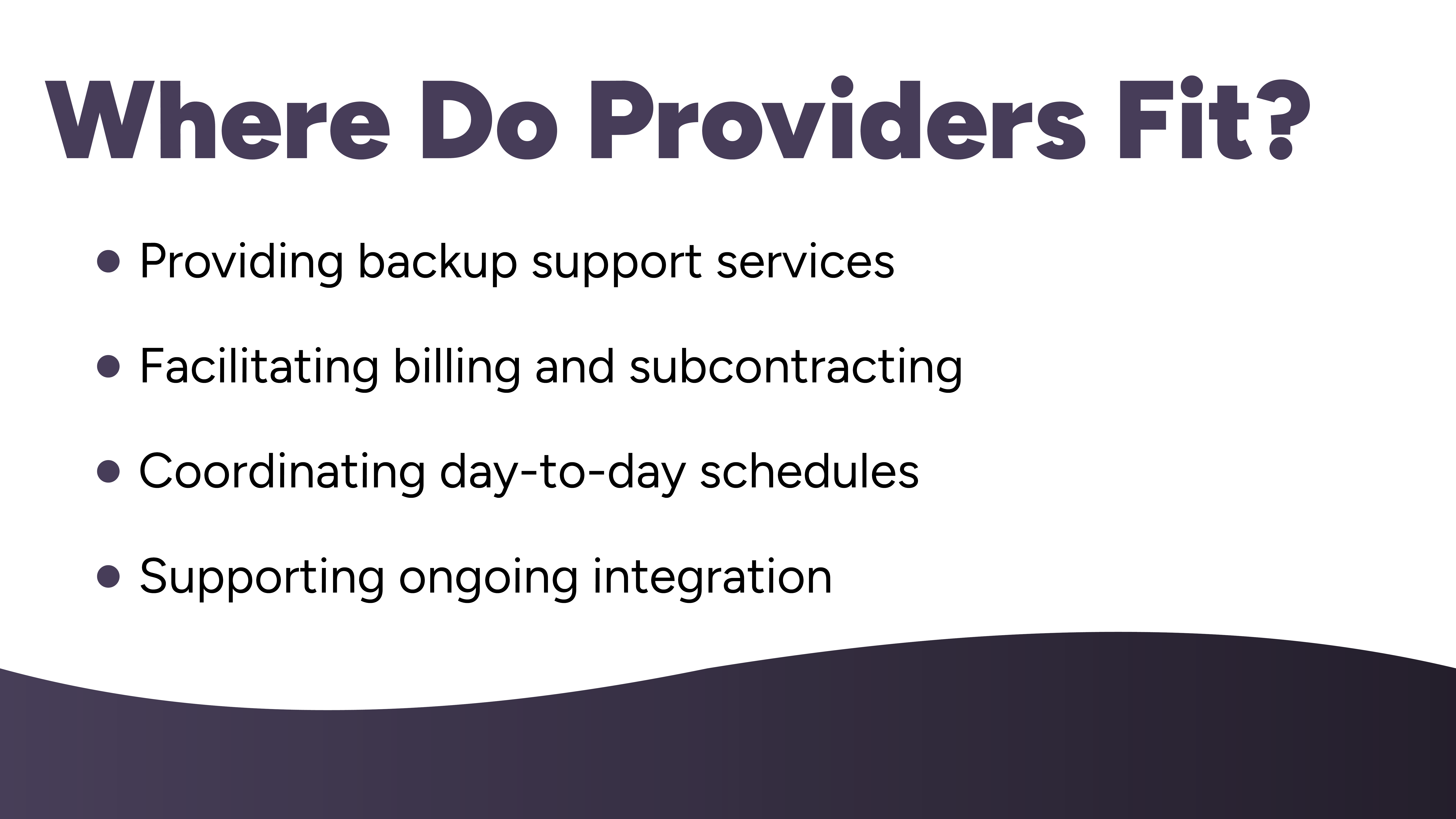 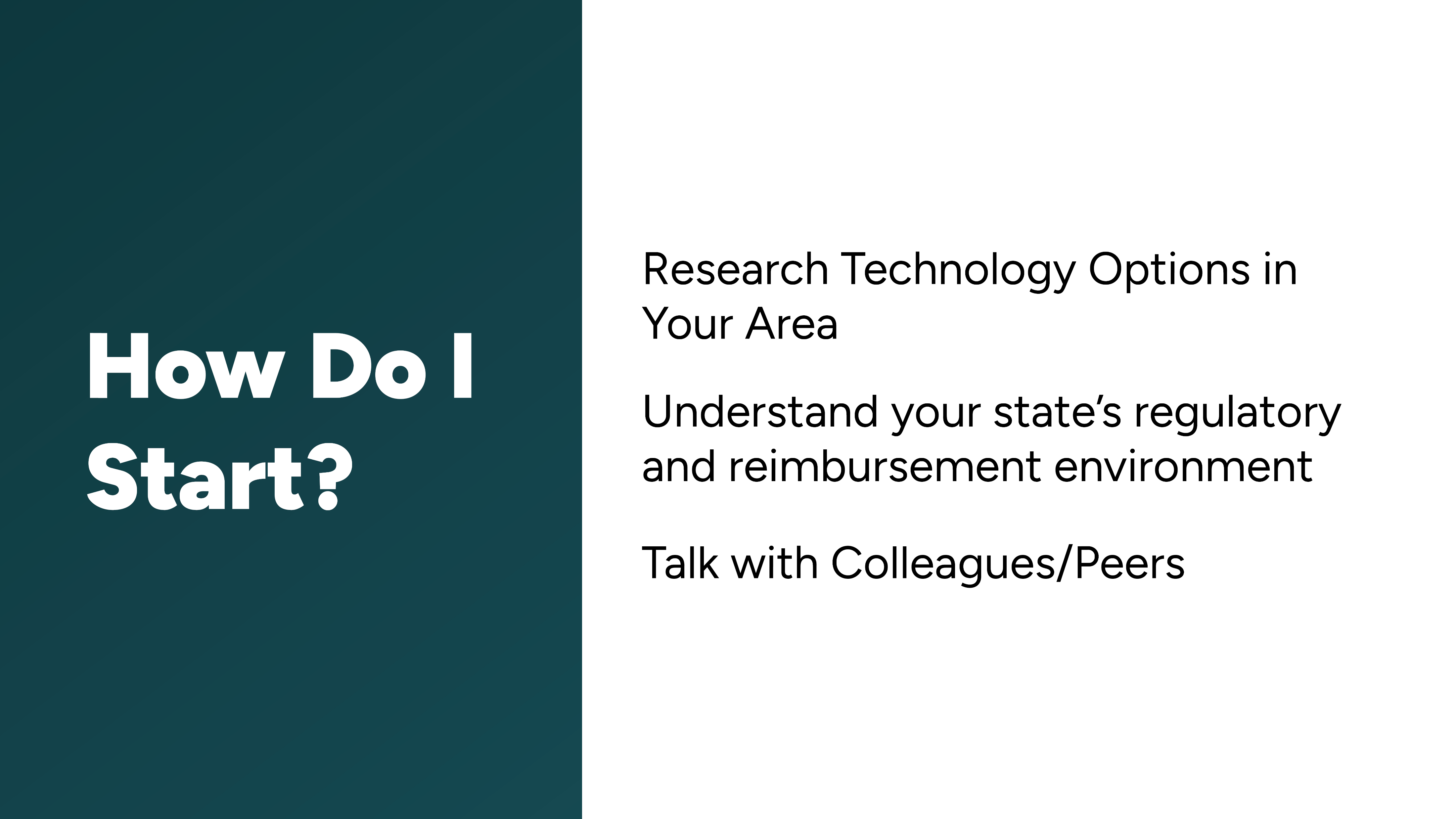 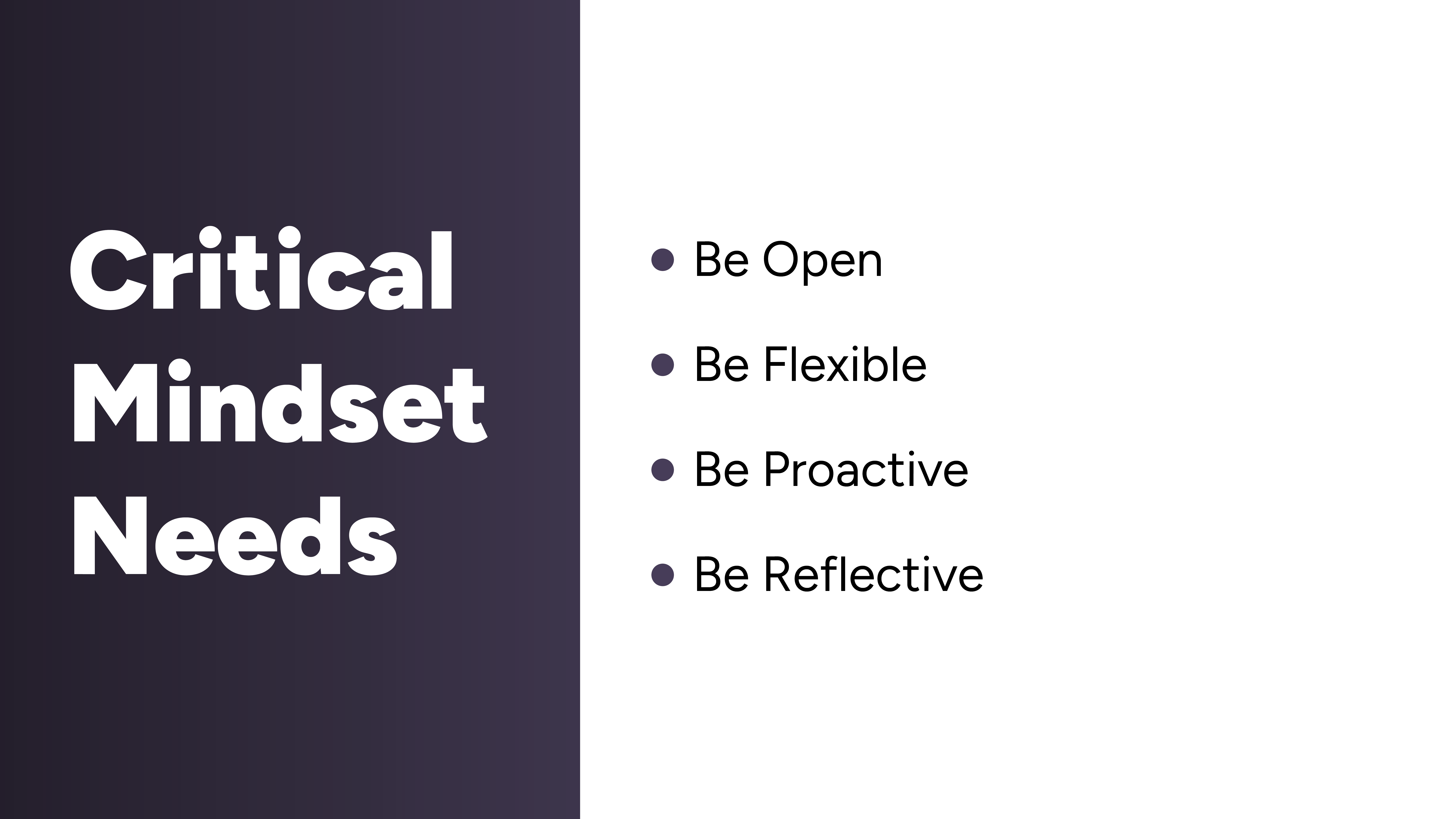 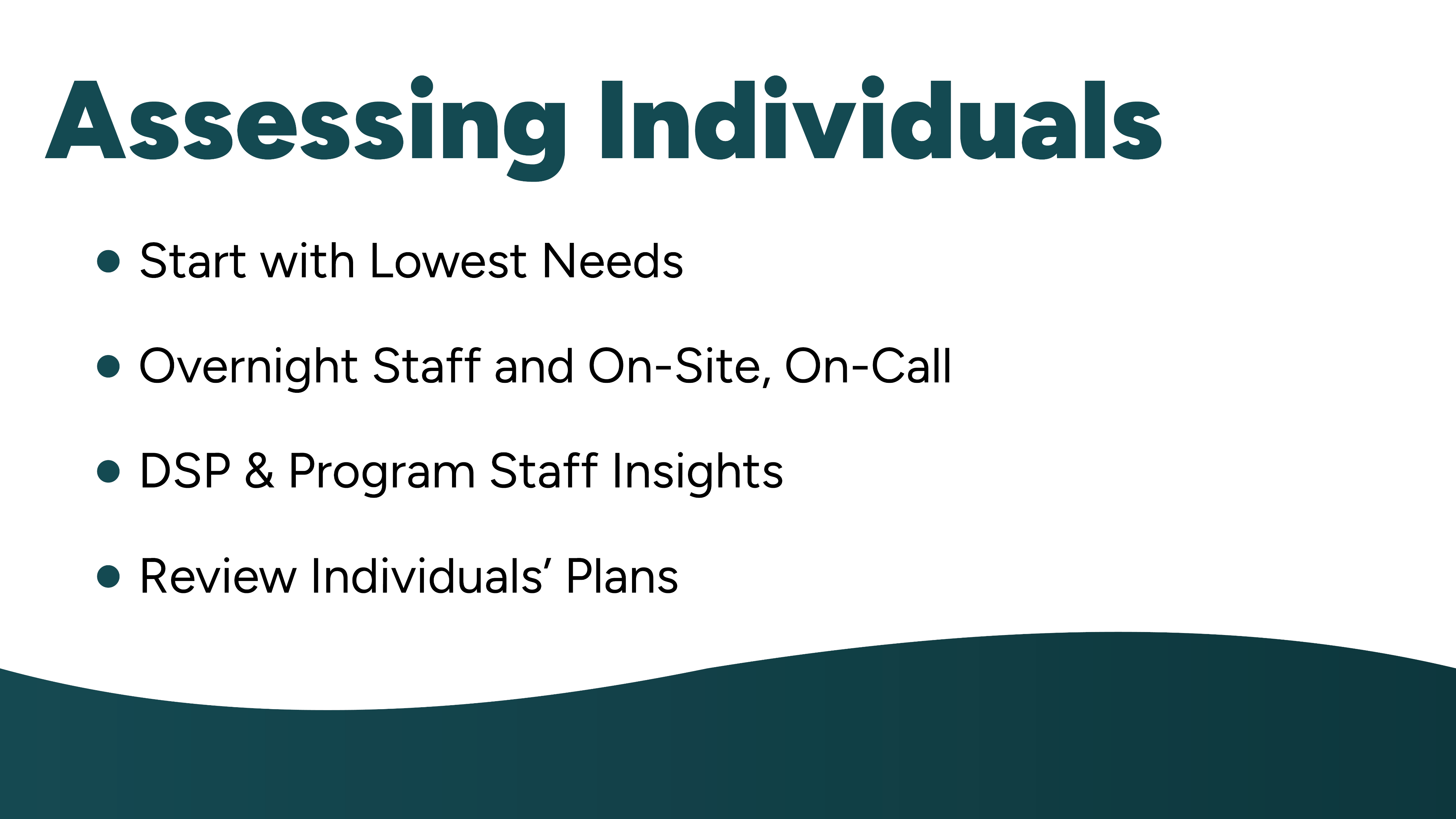 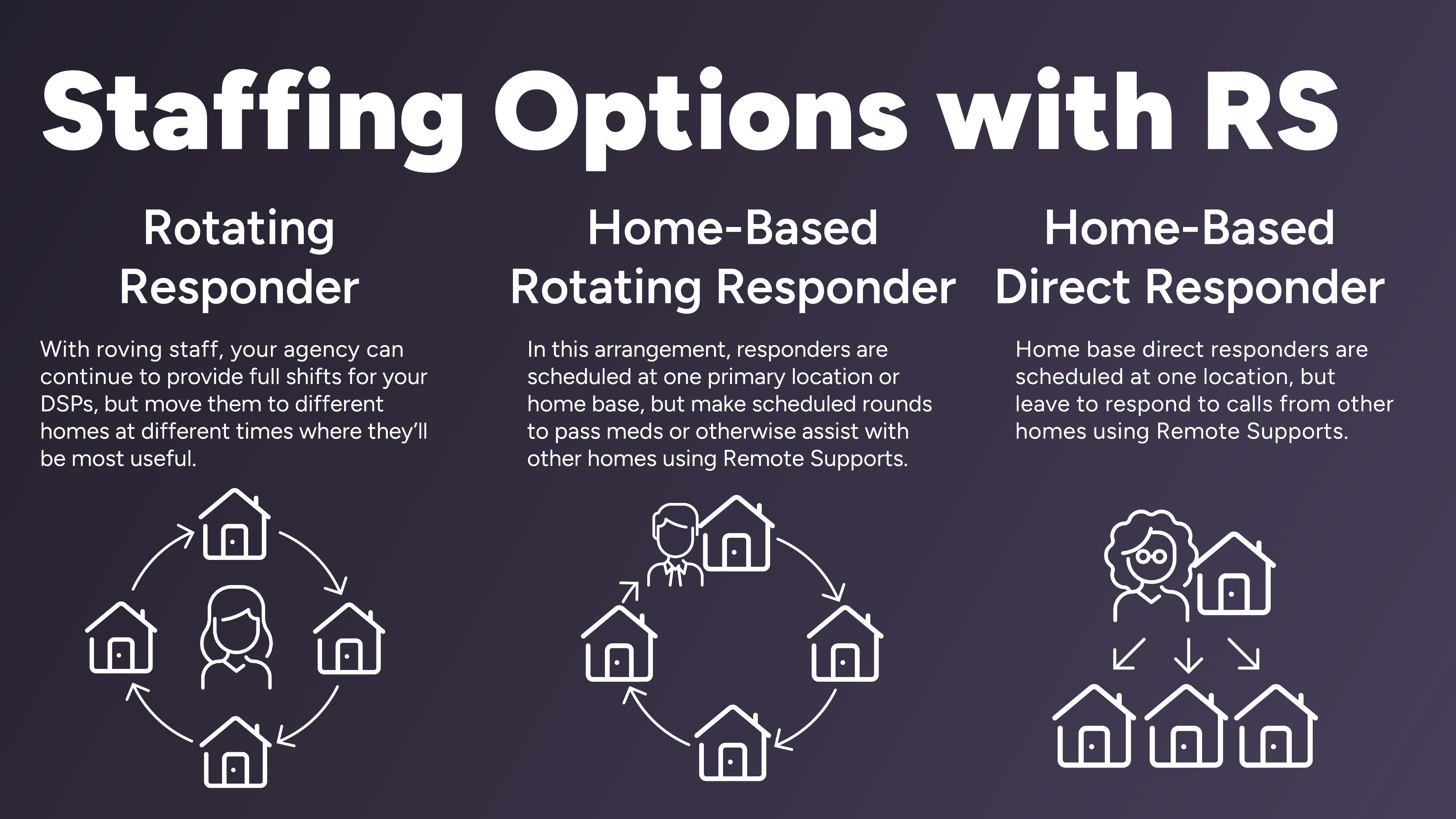 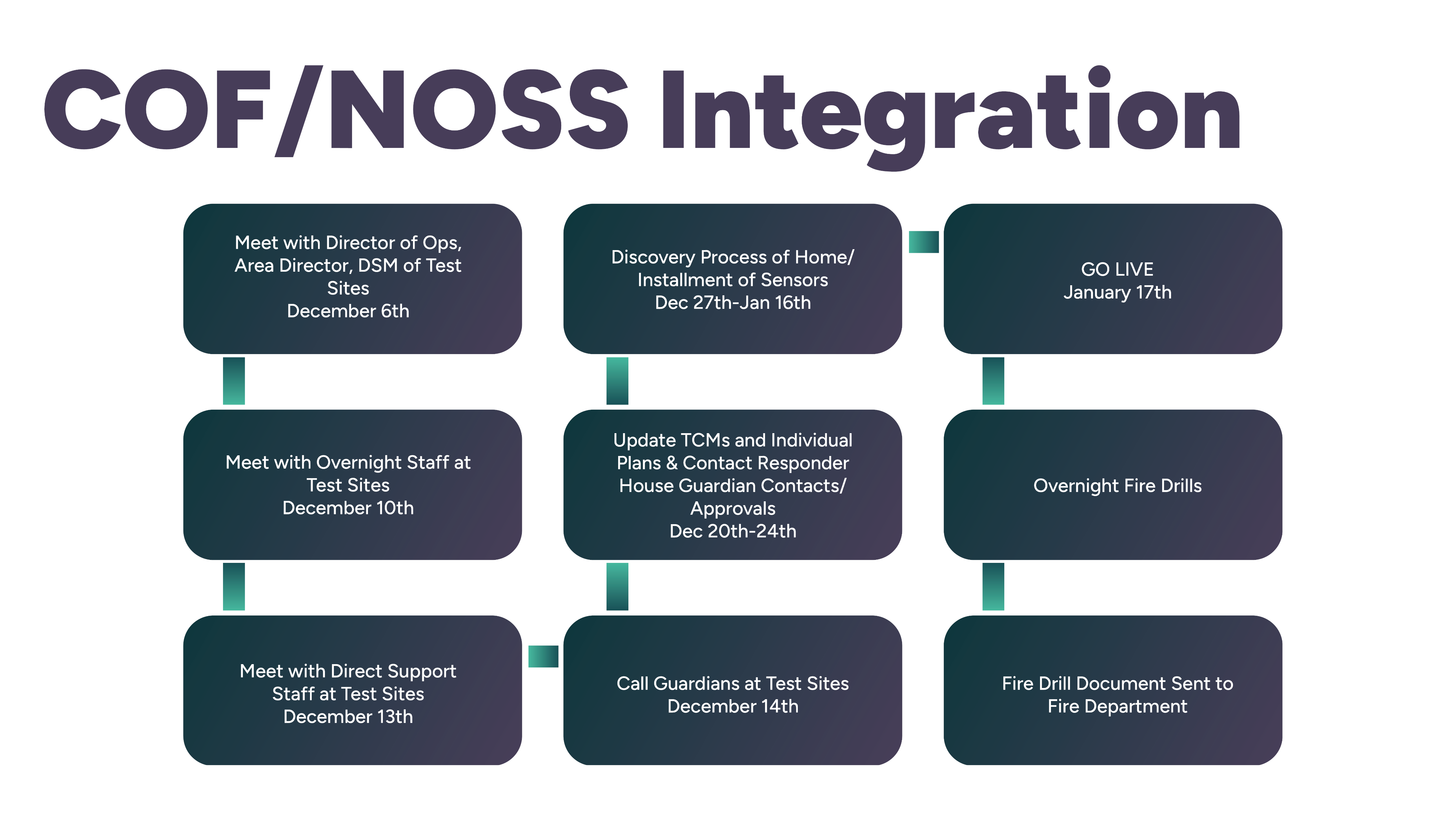 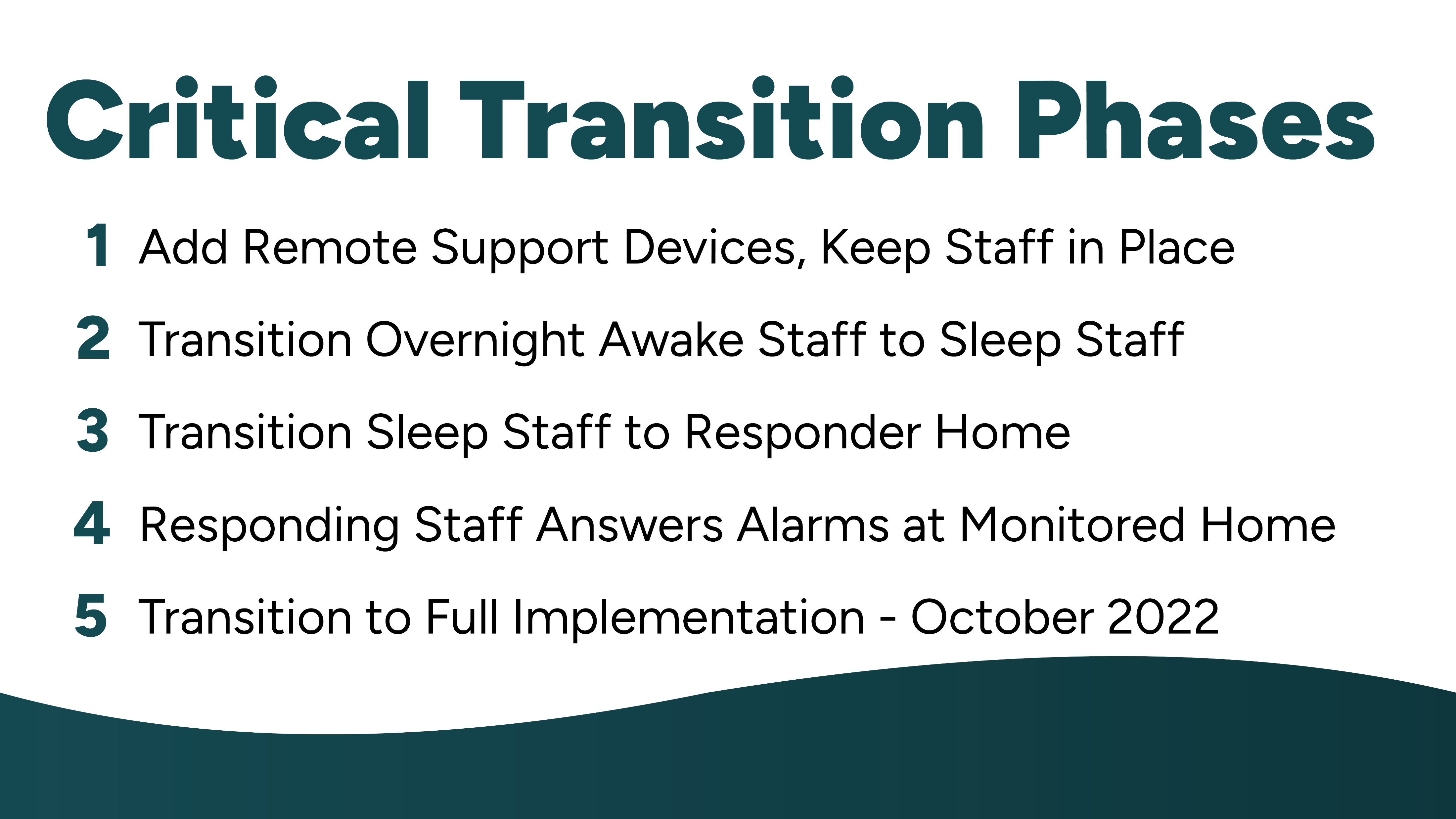 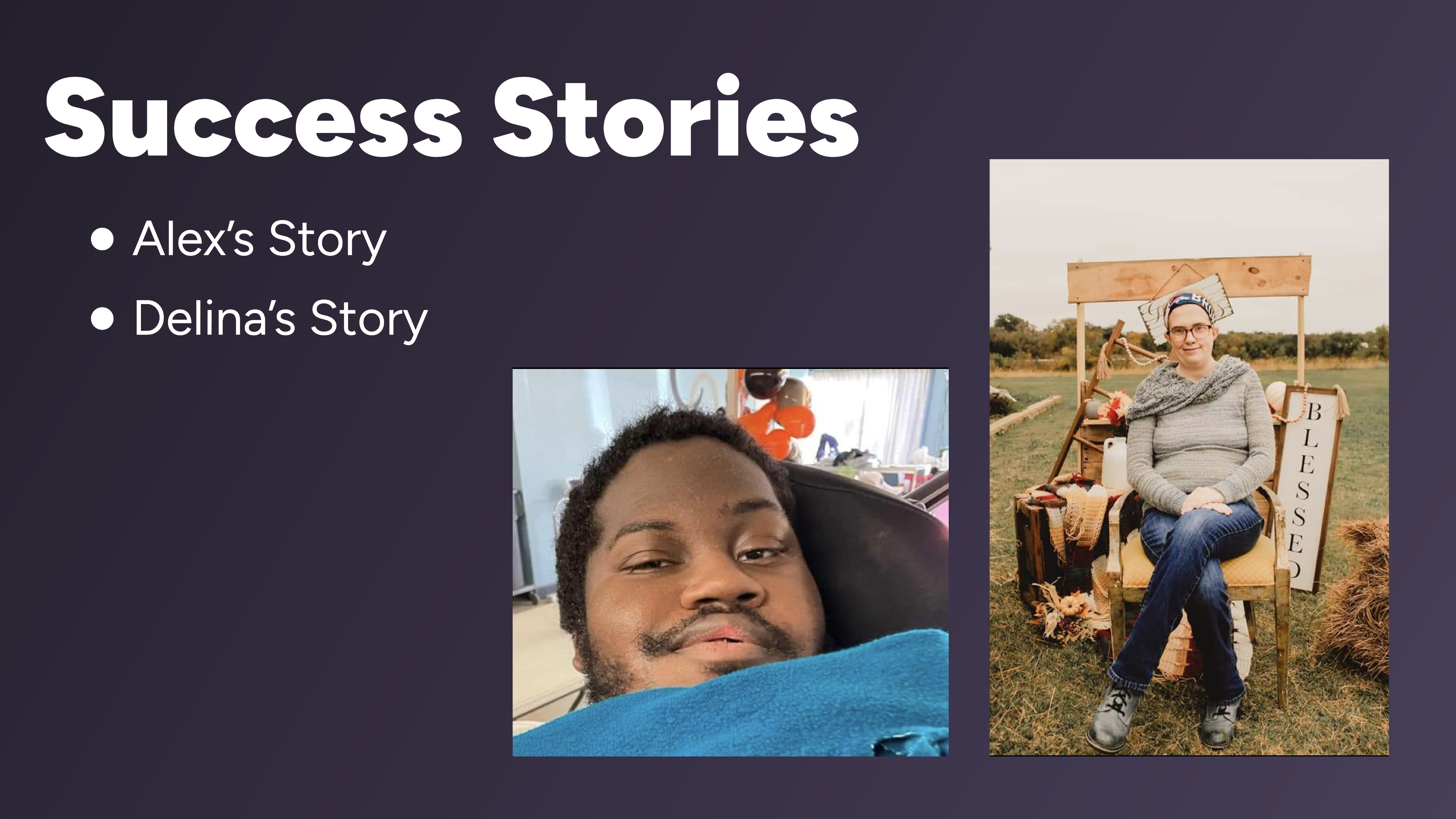 Alex’s Video
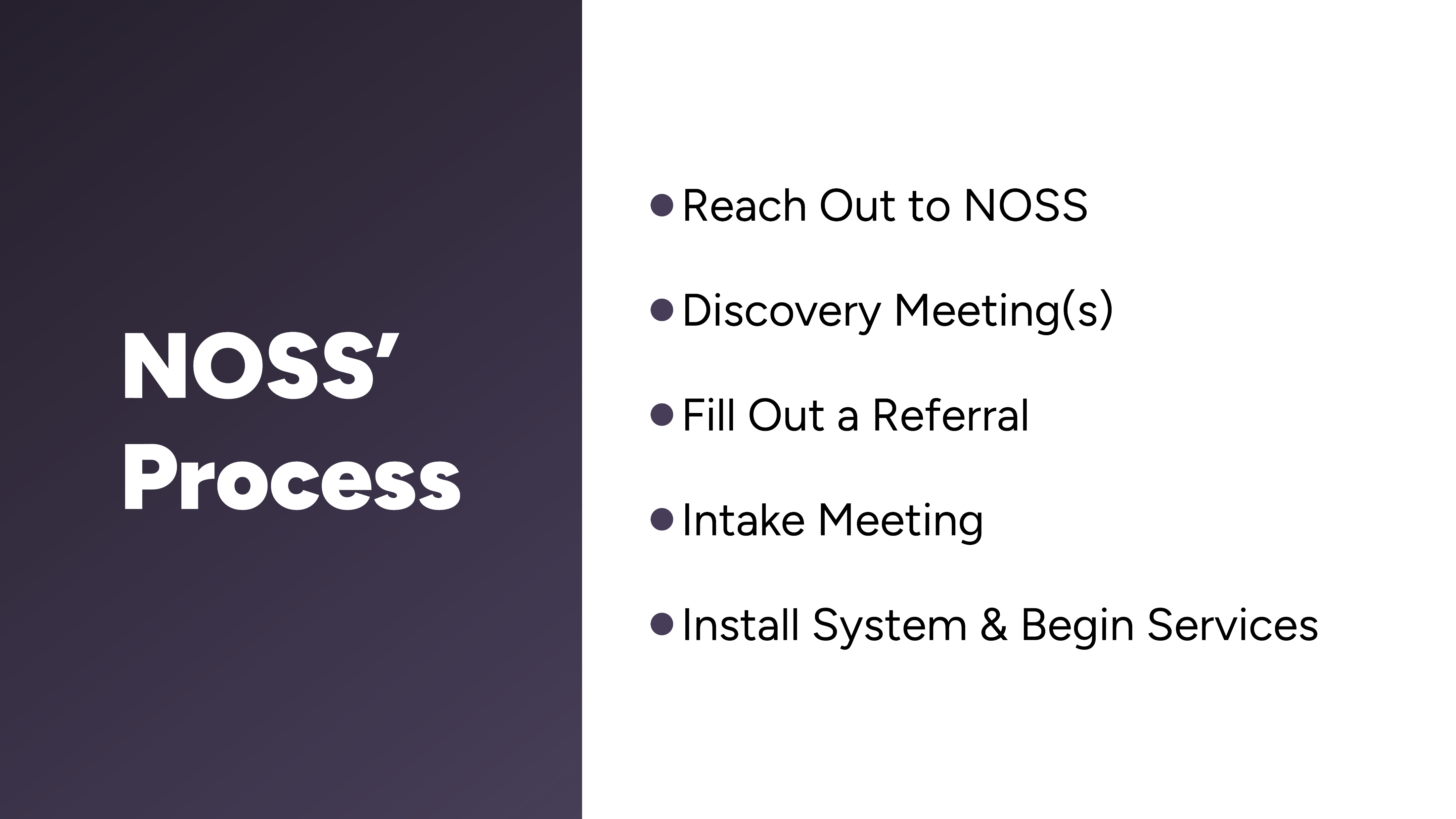 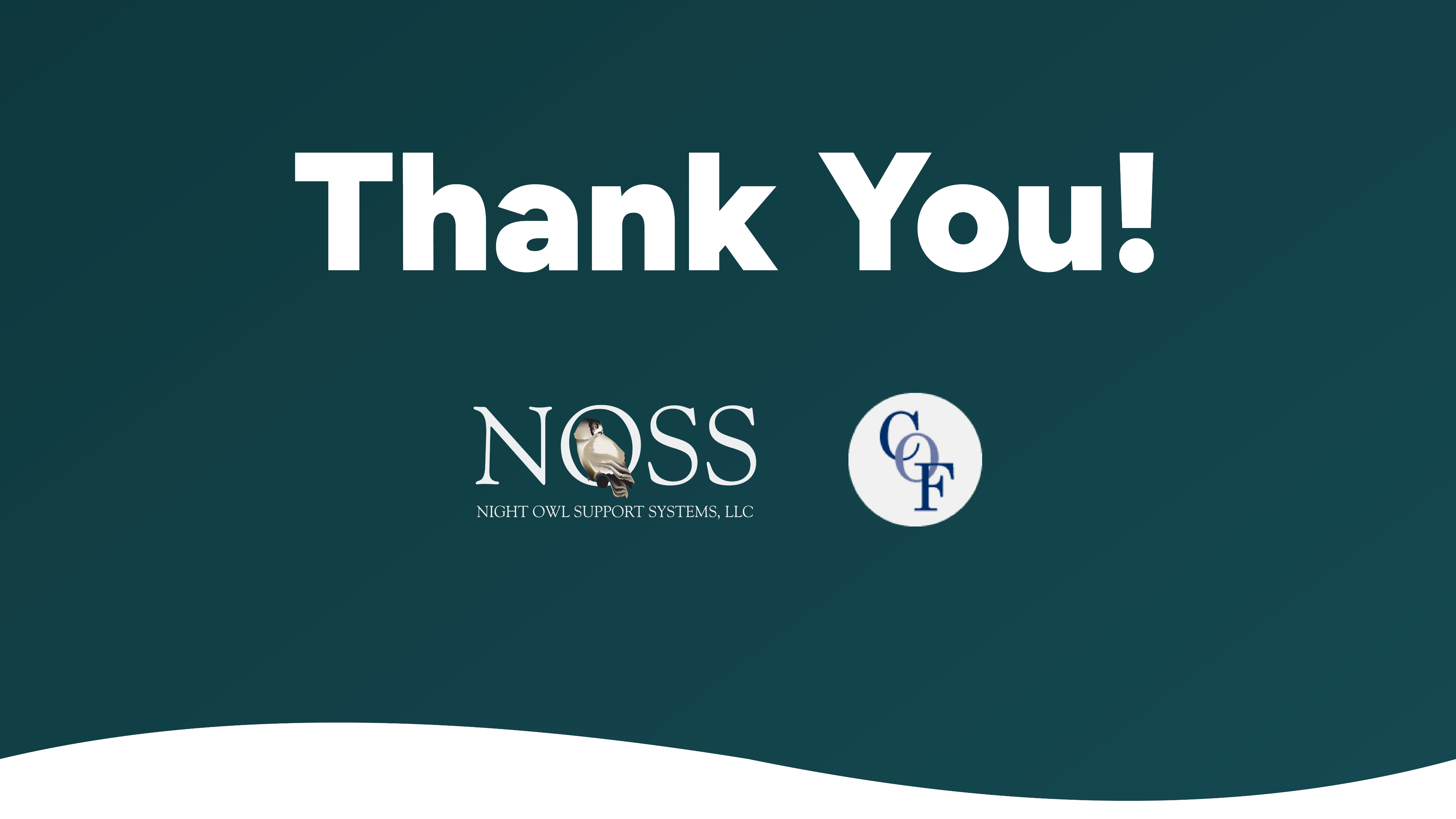